Transport through time
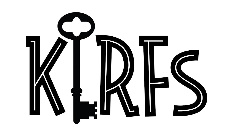 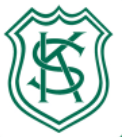 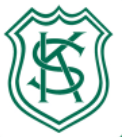 Meredith Gourdine invented the catalytic converter. Frederick McKinley Jones invented the first refrigerated lorries.
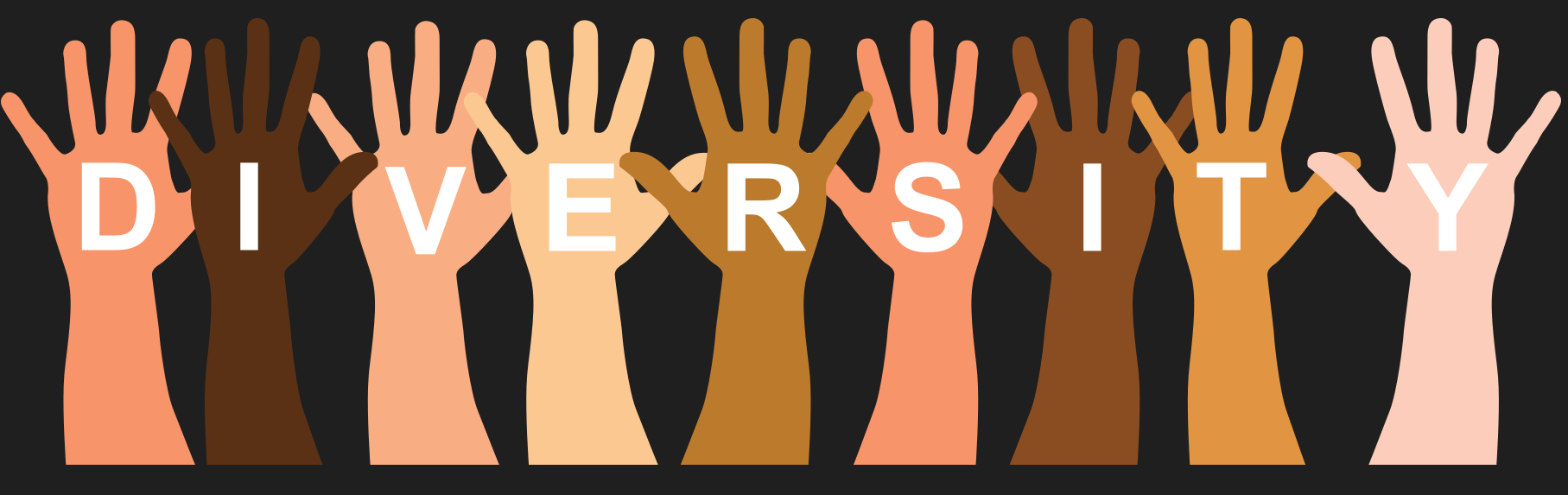 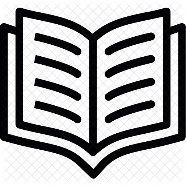 We will read ”Mr Gumpy’s Motor Car” by John Burningham
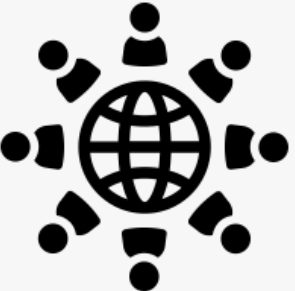 We will learn about Jewish Passover.
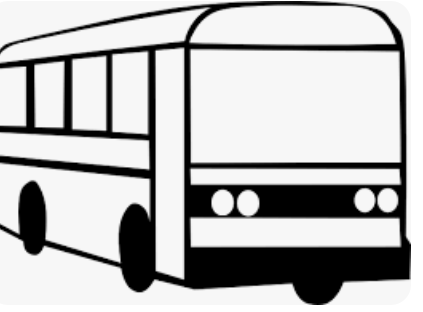 We will have some special people visit us to talk about their jobs in transport.